Figure 4. Connectivity maps for the early versus late NOVEL contrast. Coherence maps of the early–late NOVEL contrast ...
Cereb Cortex, Volume 17, Issue 5, May 2007, Pages 1227–1234, https://doi.org/10.1093/cercor/bhl033
The content of this slide may be subject to copyright: please see the slide notes for details.
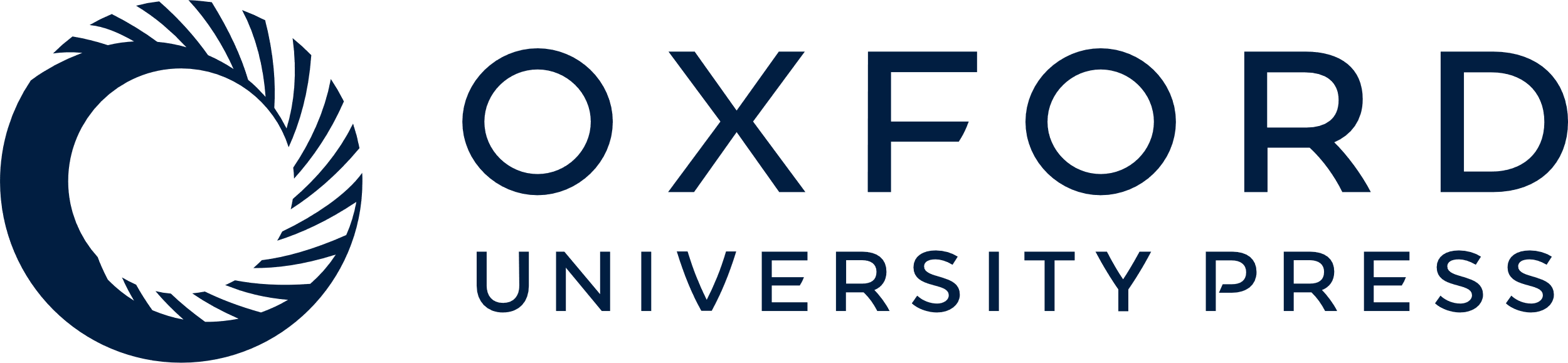 [Speaker Notes: Figure 4. Connectivity maps for the early versus late NOVEL contrast. Coherence maps of the early–late NOVEL contrast reveal regions that have significantly greater coupling with the seed during the early NOVEL condition compared with the late NOVEL condition (k > 100, P < 0.05, corrected). (A) The coherence contrast map for the S1/M1 seed reveals a network of regions including bilateral M1, PM, PPC, SMA, and pre-SMA. (B) The coherence contrast map for the dPM seed reveals a much smaller network focused on the left PM, S1/M1, and PPC and also includes the right PM, S1/M1, and SMA (medial). (C) The coherence contrast map for the PPC seed reveals small clusters in left PM, S1/M1, and right superior parietal lobule. (D) The coherence contrast map for the SMA seed is similar to the PPC seed, excluding the left PM and ventral M1 regions. (E) The coherence contrast map for the rDLPFC seed reveals a significant coupling with the right PM.


Unless provided in the caption above, the following copyright applies to the content of this slide: © The Author 2006. Published by Oxford University Press. All rights reserved. For permissions, please e-mail: journals.permissions@oxfordjournals.org]